Základy práva pro neprávníkyBDM101KÚvod do práva mezinárodního obchodu – specializační blok II
JUDr. Radovan Malachta, Ph.D.
Podzimní semestr 2024
1
JUDr. Radovan Malachta
Tři roviny vztahů
2
JUDr. Radovan Malachta
1) Vztahy mezi státy a mez. organizacemi
̶	upraveny MPV (mezinárodním právem veřejným)
̶	mezinárodní ekonomické právo
̶	mezinárodní obchodní systém (obchod se zbožím, se službami či právy duš. vlastnictví)
mezinárodní finanční a měnové právo (vč. mezinárodních daňových vztahů)
mezinárodní právo rozvoje (rozvojová pomoc)
mezinárodní investice
̶	prameny
OPEC
EU
mezinárodní smlouva
mezinárodní obyčej
obecné zásady právní
3	JUDr. Malachta Radovan - KMEP
Příklady
Smlouvy o zamezení dvojího zdanění
https://www.mfcr.cz/cs/zahranici-a-eu/smlouvy-o-zamezeni-dvojiho-zdaneni/prehled-platnych-smluv 
Smlouvy o podpoře a ochraně investic
https://www.mfcr.cz/cs/zahranici-a-eu/dohody-o-podpore-a-ochrane-investic/prehled-dohod-o-podpore-a-ochrane-invest 
Smlouvy zakládající mezinárodní organizace (např. WTO) a uzavírané v rámci těchto organizací
Smlouvy o obchodu a plavbě – historicky, ale dodnes platné, např.
https://www.zakonyprolidi.cz/cs/1949-31
https://www.zakonyprolidi.cz/cs/1960-114 



	    smlouvy jak dvoustranné, tak mnohostranné
4
JUDr. Radovan Malachta
Subjekty mezinárodního ekonomického práva
stát 
stát jako normotvůrce pro 2. a 3. rovinu právní roviny
spolutvůrce práva v 1. rovině
může být sám či prostřednictvím svých orgánů uzavírá smlouvy s obchodníkem – diagonální vztah

mezinárodní organizace
různá členění
5
JUDr. Radovan Malachta
Režimy mezinárodních smluv
rozlišovány v rámci mezinárodního ekonomického práva
nejvyšších výhod
národní
reciproční
preferenční
6
JUDr. Radovan Malachta
Příklad – doložka nejvyšších výhod
liberalizační tendence, nastavuje rovnost oblasti v MO 
„Všechny výhody, přednosti, výsady nebo osvobození poskytnuté kteroukoli smluvní stranou jakémukoli výrobku pocházejícímu z kterékoli jiné země nebo tam určenému budou ihned a bezpodmínečně přiznány obdobnému výrobku pocházejícímu z území všech ostatních smluvních stran nebo tam určenému.”
týká se nejen zboží, ale i služeb či dalších oblastí
všechny výhody, které stát A v minulosti přiznal či v budoucnu přizná subjektům (zboží/službám/kapitálu) ze státu B, musí tento stát A přiznat subjektům (zboží/službám/kapitálu) z kteréhokoliv třetího státu - je tedy zajištěno rovné zacházení bez rozdílu.
7
JUDr. Radovan Malachta
Příklad – národní režim (tuzemský, asimilační)
1. Smluvní strany uznávají, že vnitřní daně a ostatní vnitřní dávky jakož i zákony, úpravy a předpisy týkající se prodeje, nabízení na prodej, nákupu, dopravy, distribuce anebo používání výrobků a vnitřní kvantitativní úpravy, předpisující míchání, zpracování anebo používání výrobků v určitém množství anebo v určitém poměru, nemají být uplatňovány na dovážené či domácí výrobky způsobem, jímž by se poskytovala ochrana domácí výrobě.
2. Výrobky území kterékoli smluvní strany dovážené na území kterékoli jiné smluvní strany nebudou podrobeny, ať přímo či nepřímo, vnitřním daním ani jiným vnitřním dávkám jakéhokoli druhu vyšším než ony, jimž podléhají přímo nebo nepřímo stejné výrobky domácí. Kromě toho neuloží žádná smluvní strana žádným jiným způsobem vnitřní daně nebo jiné vnitřní dávky na dovážené nebo domácí výrobky způsobem odporujícím zásadám stanoveným v odstavci 1.

zavazuje stát, že poskytne subjektům či zboží z cizího státu stejné zacházení jako poskytuje svým občanům či zboží pocházející od vlastních občanů.
8
JUDr. Radovan Malachta
Reciproční a preferenční režim
reciproční režim
přiznává stejné výhody dvěma subjektům (zboží) z různých států navzájem
vzájemnost

preferenční režim
umožňuje státu A přiznat subjektům (zboží) státu B výhody, které subjektům (zboží) z jiných států nepřiznává
doplňkový režim
9
JUDr. Radovan Malachta
Protekcionismus. Liberalizace
mezinárodní obchod a novověk
protekcionismus (proti MO) – merkantilismus
uvolňování na konci 19. století (dvoustranné smlouvy)
WWI, období mezi válkami 
vývoj po WWII (liberalizace, mnohostranné smlouvy)
nástroje protekcionismu – cla, kvóty, … 
liberalizace
10
JUDr. Malachta Radovan - KMEP
2) Vztahy mezi státem a subjekty na jeho území
upraveny vnitrostátním veřejným právem
upraveny právem EU (vnější obchodní vztahy EU)
Kdy vstoupila ČR do EU?
11	JUDr. Malachta Radovan - KMEP
Zdroje právní úpravy
vnitrostátní veřejné právo
ústavní, finanční, správní, trestní, PDV

unijní právo
typicky společná obchodní politika (a v rámci ní tzv. autonomní nástroje SOP)
12
JUDr. Radovan Malachta
EU
vnější ekonomické vztahy – výlučná pravomoc EU – tzn. členské státy si neupravují vnější ekonomické vztahy samy
čl. 3 SFEU – celní unie, společná obchodní politika 
EU jako celní unie
uvnitř (mezi členskými státy EU) – žádné překážky
vně (vůči nečlenským státům EU) – vystupujeme jednotně
za EU jedná Komise 
vede obchodní jednání, vyjednává o smlouvách
Komisi zmocňuje Rada (Komise dává informace Radě, Rada pak uzavírá mezinárodní smlouvy po konzultaci s Evropským parlamentem)
Poznámka na okraj: zóna volného obchodu – státy uvnitř této zóny si vztahy upravují samy
13
JUDr. Malachta Radovan - KMEP
Společná obchodní politika EU čl. 206 a 207 SFEU
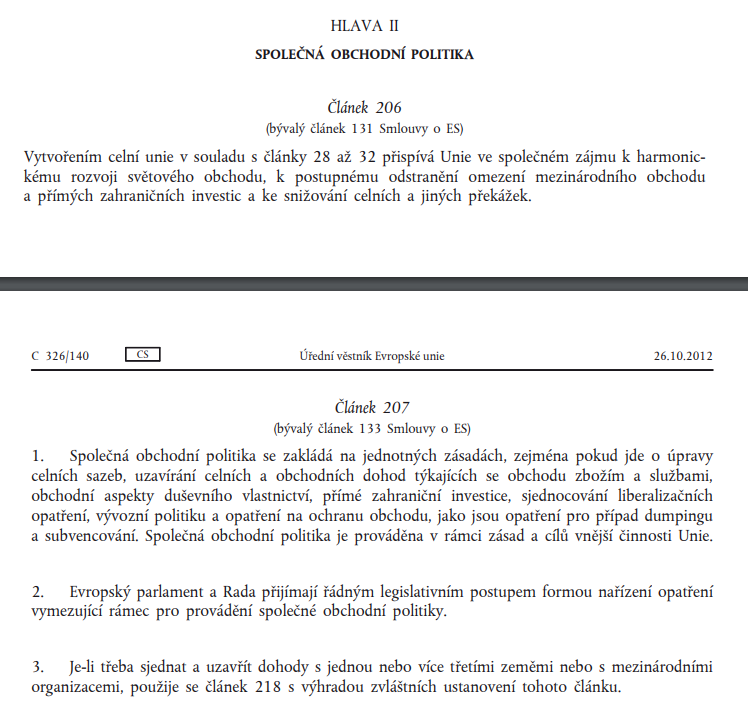 14
JUDr. Radovan Malachta
Společná obchodní politika - SFEU
Vytvořením celní unie v souladu s články 28 až 32 přispívá Unie ve společném zájmu k harmonickému rozvoji světového obchodu, k postupnému odstranění omezení mezinárodního obchodu a přímých zahraničních investic a ke snižování celních a jiných překážek.  (Článek 206 SFEU)
Společná obchodní politika se zakládá na jednotných zásadách, zejména pokud jde o úpravy celních sazeb, uzavírání celních a obchodních dohod týkajících se obchodu zbožím a službami, obchodní aspekty duševního vlastnictví, přímé zahraniční investice, sjednocování liberalizačních opatření, vývozní politiku a opatření na ochranu obchodu, jako jsou opatření pro případ dumpingu a subvencování. Společná obchodní politika je prováděna v rámci zásad a cílů vnější činnosti Unie. (Článek 207 odst. 1 SFEU)
Spolupráce se třetími zeměmi a humanitární pomoc (rozvojová spolupráce; články 208 až 211 SFEU)
15
JUDr. Malachta Radovan - KMEP
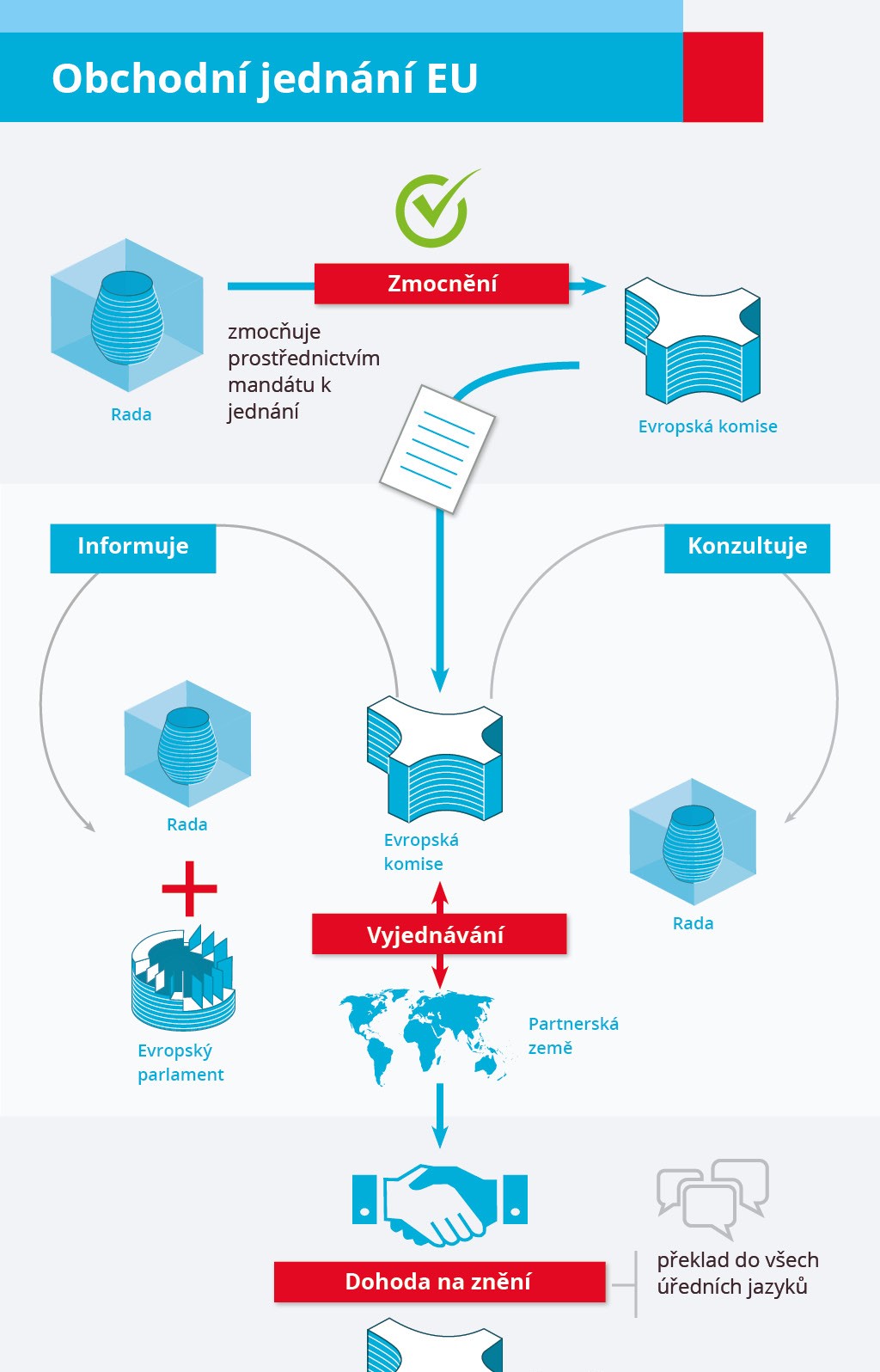 Zdroj: EUROSKOP
16
JUDr. Malachta Radovan - KMEP
Nástroje společné obchodní politiky
tarifní
cla a dávky s rovnocenným účinkem
omezení obchodu spíše ekonomického charakteru
kvantitativní 
kvóty a opatření s rovnocenným účinkem
omezení obchodu spíše administrativního charakteru
zjevné 
cla, celní tarify, kvóty 
„zjevně“ regulují mezinárodní obchod
skryté
sanitární, fytosanitární opatření, technické požadavky na výrobky
17
JUDr. Malachta Radovan - KMEP
Nástroje společné obchodní politiky
smluvní
mnohostranné a dvoustranné smlouvy, které EU přijímá
hlavní pramen – dohody WTO – výjimka z režimu nejvyšších výhod (národního režimu) – celní unie
první rovina regulace vztahů PMO
autonomní 
unijní akty – typicky nařízení 
druhá rovina regulace vztahů PMO
stále ale musí EU respektovat závazky z mezinárodních dohod (WTO)
18
JUDr. Malachta Radovan - KMEP
Smluvní nástroje SOP
dvoustranné a mnohostranné mezinárodní smlouvy uzavřené mezi EU a třetími státy, příp. organizacemi, ve které jsou tyto státy sdruženy
charakter mezinárodních smluv – první rovina PMO
v rámci Evropy například se státy ESVO či kandidátskými zeměmi 
Například dohoda o Evropském hospodářském prostoru
rozvojové státy
Samojská dohoda (2023) – Dohoda navazující na Dohodu z Cotonou pro tzv. ACP státy
nejvyspělejší země
Dohoda s Kanadou (CETA, 2017)
Dohoda s Jižní Koreou
Dohoda se státy MERCOSUR 

Někde dohody stále nejsou: USA, Nový Zéland, Austrálie apod.
19
JUDr. Radovan Malachta
Autonomní nástroje SOP
cla, kvóty, dovoz a vývoz, ochranná opatření (proti subvencím, antidumping, obchodní překážky)
vnitřní akty Unie – typicky nařízení (směrnice)
druhá rovina vztahů PMO
20
JUDr. Radovan Malachta
Tarifní nástroje - přehled
Společný celní sazebník (nařízení)
komodita a celní sazba – průměrná sazba 4 % 
kombinovaná nomenklatura + celní sazby (pravidelné aktualizace)
Modernizovaný Celní kodex (nařízení)
pravidla a postupy pro zboží vstupující na celní území EU či toto území opouštějící
procesní předpis (vyměřuje se clo, vypočítává se celní sazba, původ zboží atd.) 
Systém všeobecných celních preferencí (nařízení)
GSP, GSP+, Everything but Arms
Systém Společenství pro osvobození od cla (nařízení) 
osvobození cla, protože je potřeba zvýšit dovoz
Suspenze cel
Kvóty
21
JUDr. Malachta Radovan - KMEP
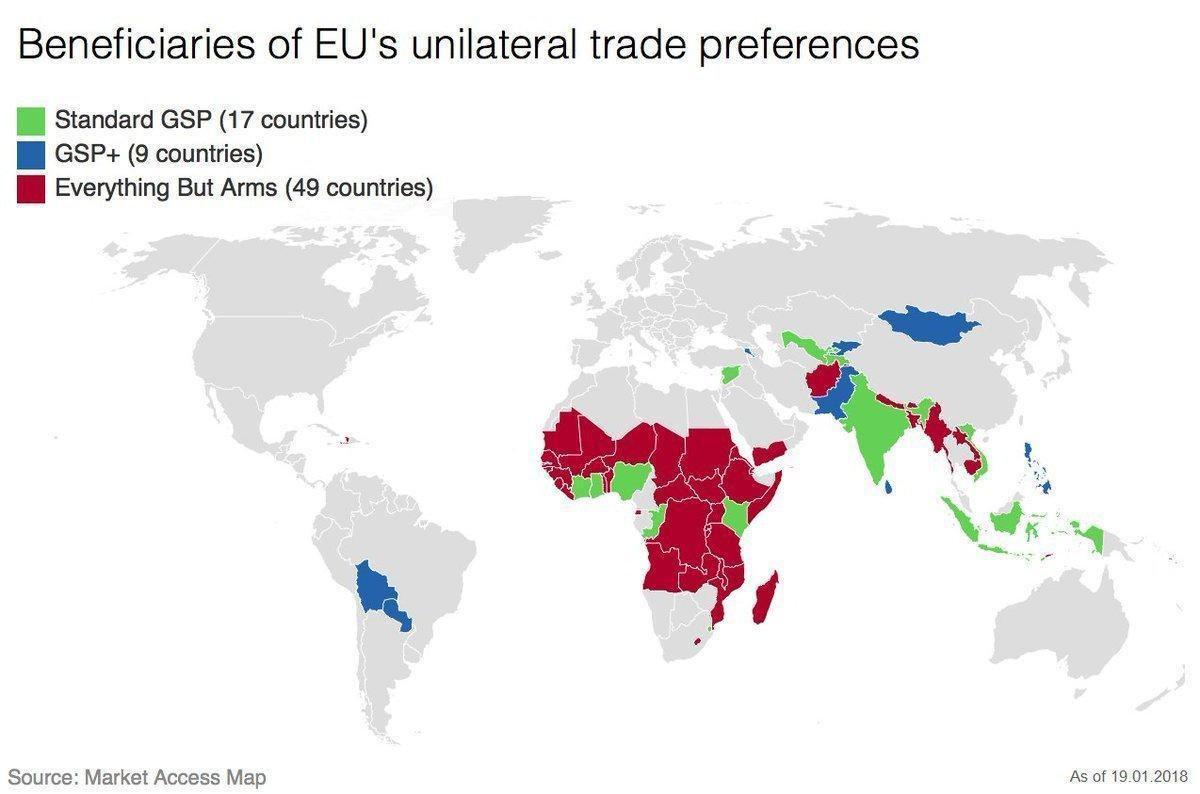 22
JUDr. Malachta Radovan - KMEP
Kvantitativní nástroje
2 nařízení 
společná pravidla dovozu – země s tržní ekonomikou – lze časově omezit (pokud hrozí vážná újma), jinak je dovoz volný bez kvantitativního omezení
společná pravidla dovozu z některých třetích zemích – země s centrálně řízenou ekonomikou – jiná pravidla pro omezení
23
JUDr. Malachta Radovan - KMEP
3) Vztahy mezi obchodníky z různých států
upraveny mezinárodním právem soukromým
kolizní a přímá metoda
normy vnitrostátního původu, unijního původu, mezinárodního původu
upraveny nestátními prostředky úpravy (lex mercatoria)
mezinárodní obchodní zvyklosti – formulované (INCOTERMS), neformulované
obecně uznané právní principy a zásady
institucionalizované produkty smluvní svobody
uměle vzniklé soubory zásad mezinárodních smluv (upravují obecnou část závazkového  práva) – PECL, Zásady mezinárodních obchodních smluv UNIDROIT
Viz minulá
přednáška
24	JUDr. Malachta Radovan – KMEP
Děkuji za pozornostmalachta@mail.muni.cz
Obrázky staženy z google obrázků.
25
JUDr. Radovan Malachta